Обучающее сочинение-описание «Лиса».2 класс.
Составила учитель начальных классов  МОУ «Гимназия №1» Килимчук Е.А.
О каком животном  пойдет речь?
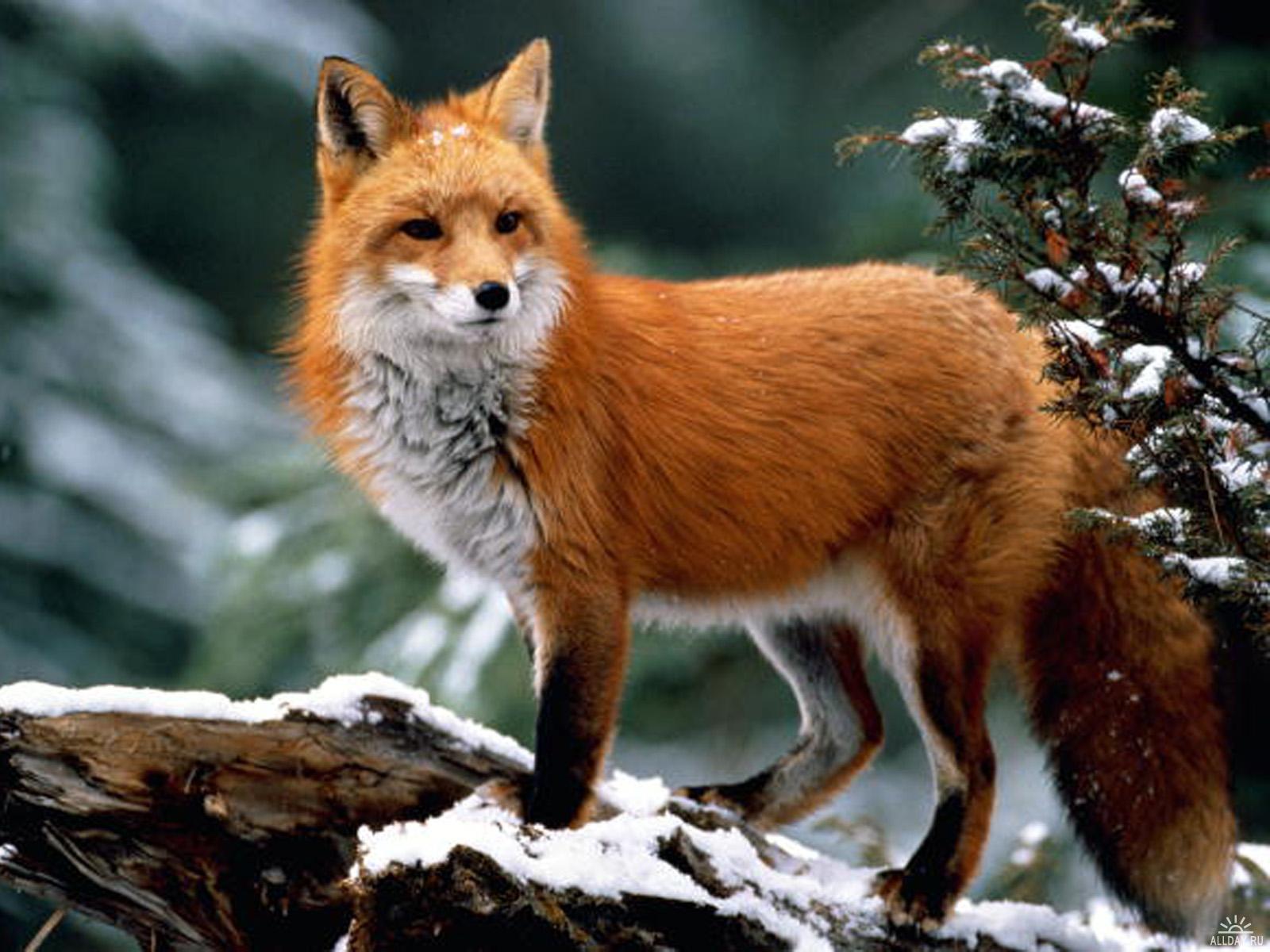 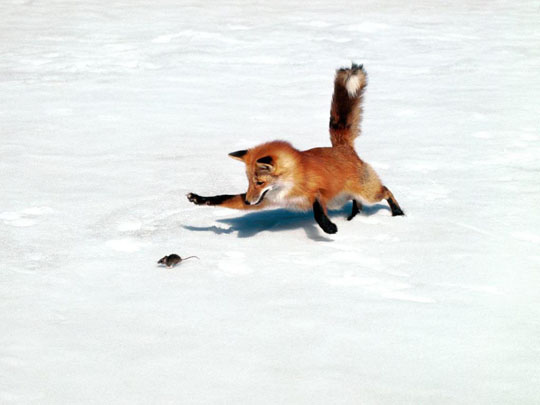 Хвост пушистый бережётИ зверюшек  стережёт:Знают, рыжую в лесу –Очень хитрую
Не любит семечки из шишек,А ловит бедных серых мышек.Среди зверей она – краса!Плутовка рыжая…
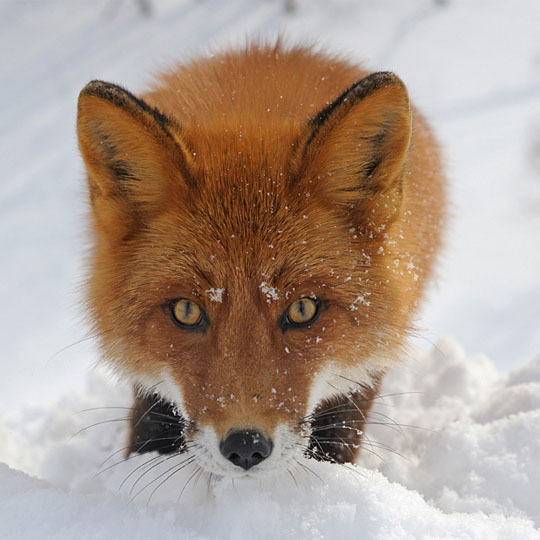 Хитрая плутовка,Рыжая головка,Пушистый хвост-красаКто это?
Какие у лисы животного повадки?
Хитрая, коварная,
 умная, ловкая.
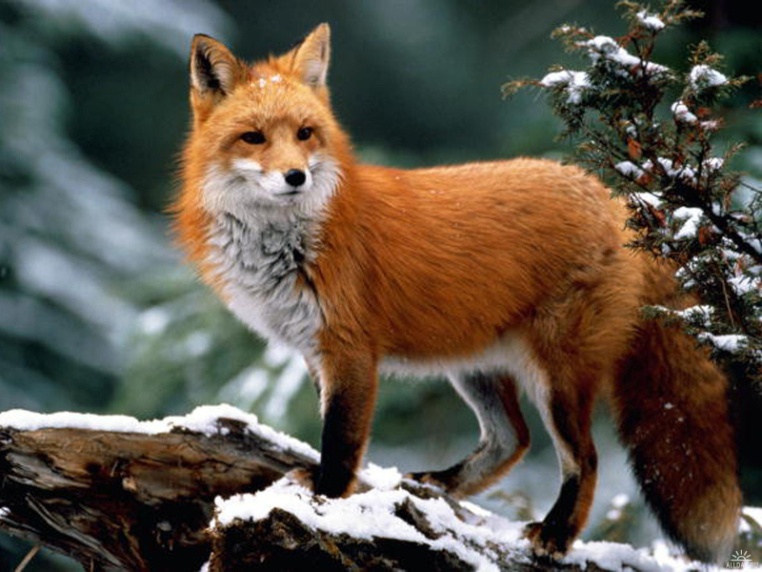 Где живет лиса?
В лесу, в покинутых норках сурков и барсуков, в основном предпочитает луговые местности.
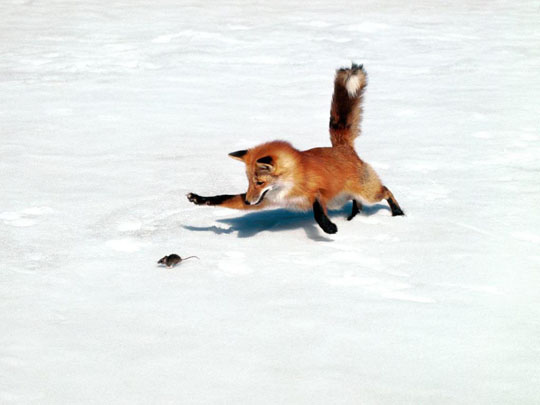 мышами
Чем питается лиса?
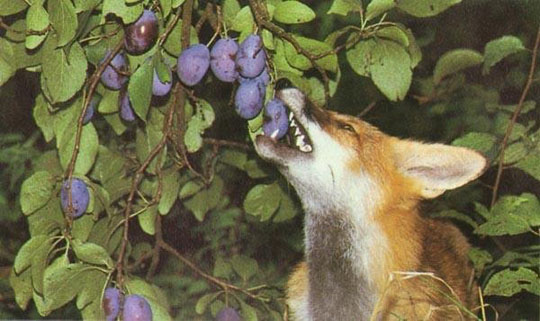 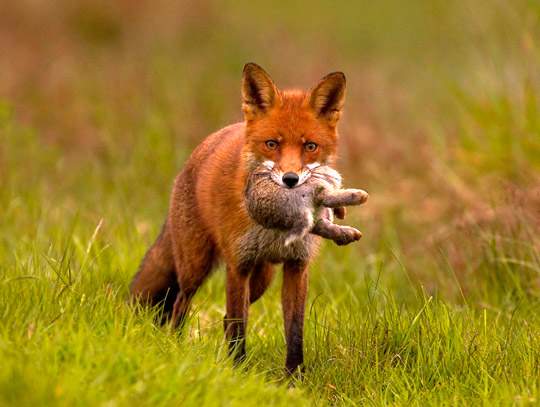 фруктами и ягодами
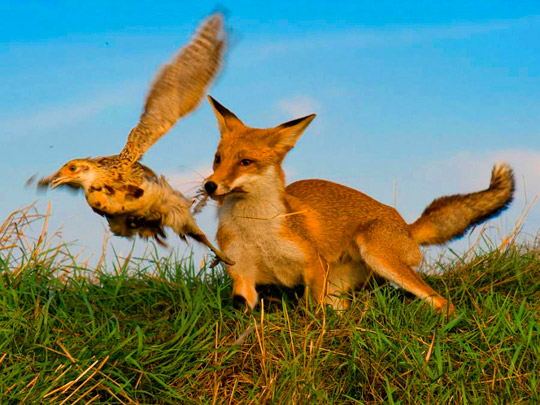 кроликами
птицами
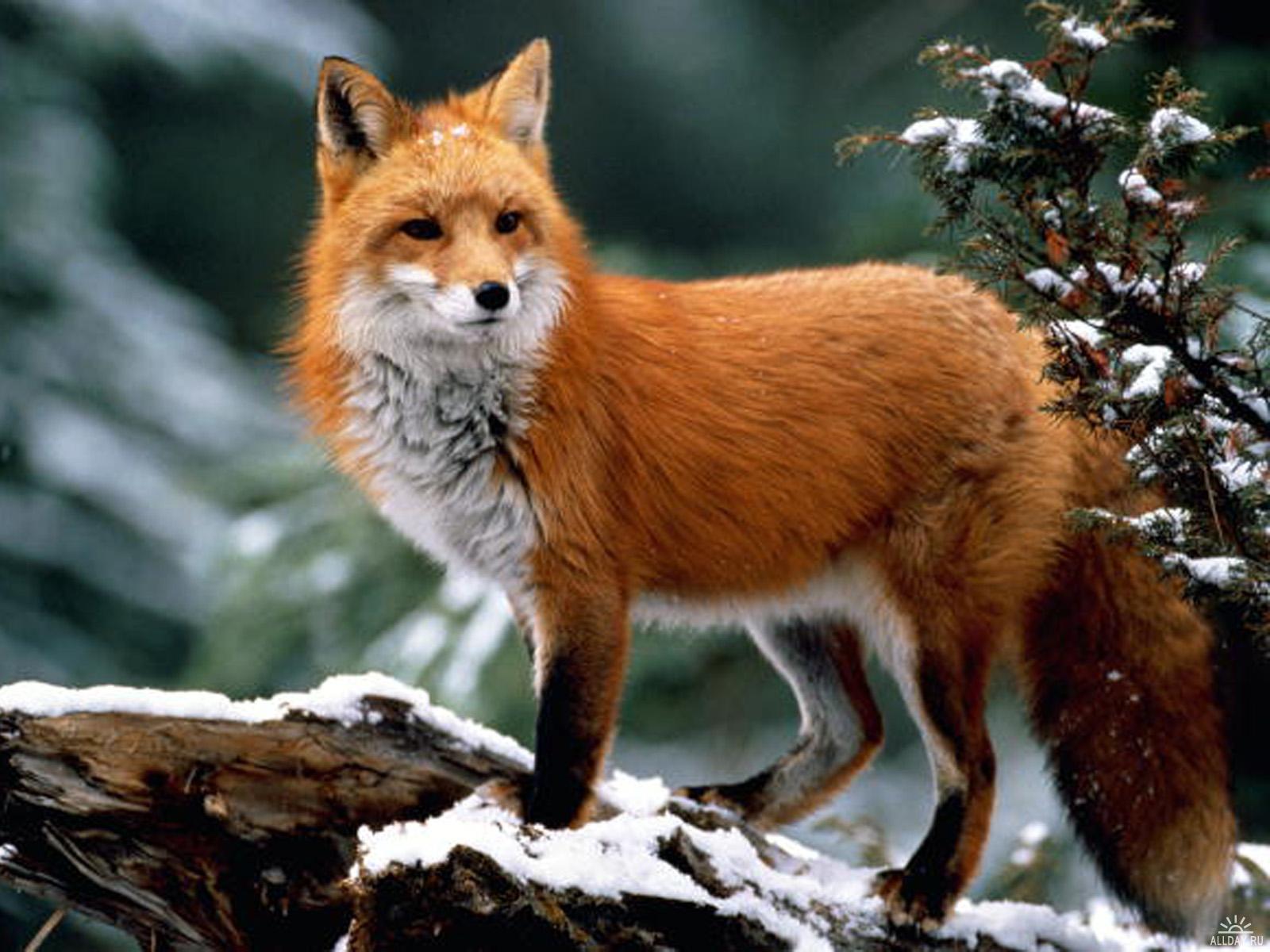 Как по-другому можно назвать лису? 
Подберите синонимы
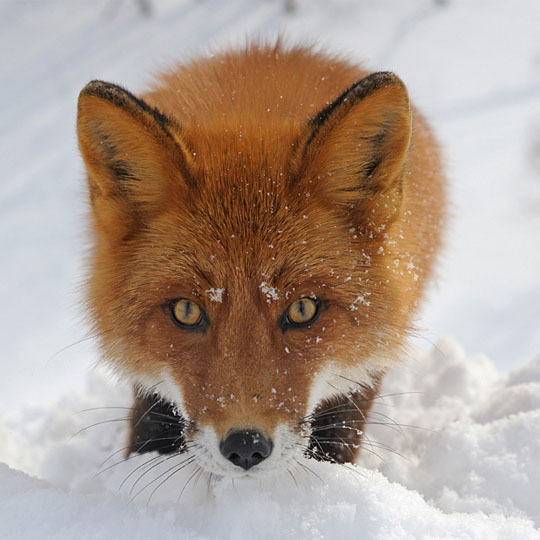 лисица
лисонька
лисичка
рыжая плутовка
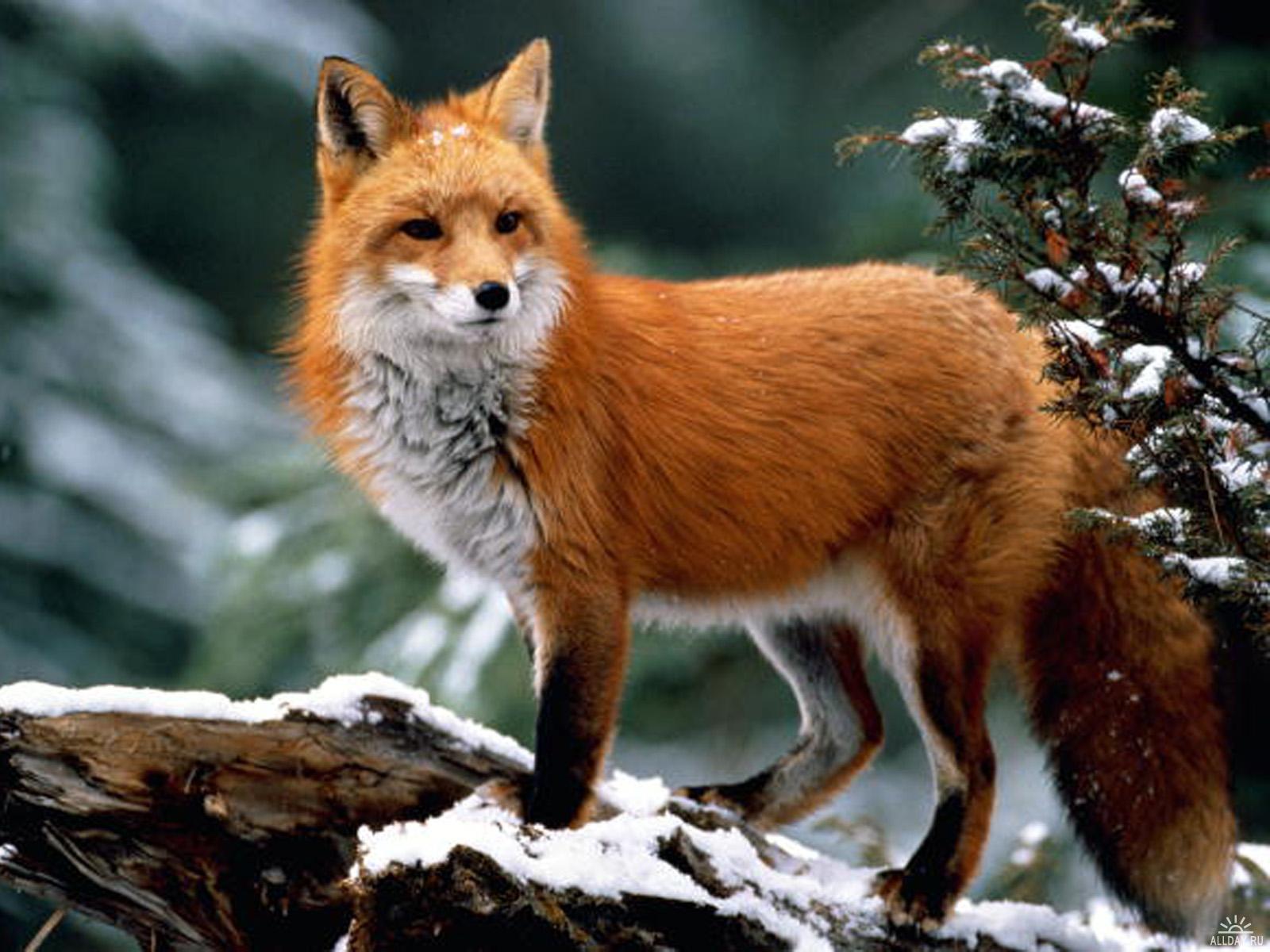 Подберите необходимые имена прилагательные.
Туловище (какое?)…
длинное вытянутое
гибкое
Лапки (какие?)…
как черные сапожки
Ушки (какие?)
остренькие
с тёмным  ободком
Глазки (какие?)…
хитрые
зоркие
желтые с чёрными зрачками
смышленые
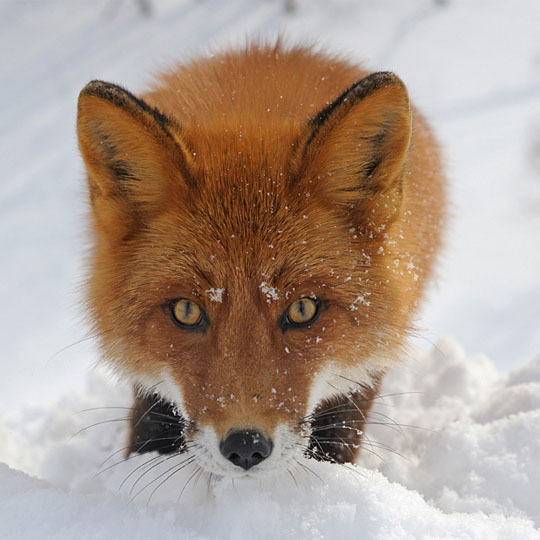 Шерсть (какая?)
огненного цвета
рыжая
мягкая
Грудка (какая?)…
белая
Хвост (какой
пушистый
красивый
хвост-краса
Мордочка (какая?)…
узкая, длинная, заострённая
Слух (какой?)…
хороший
План.
1. Какое животное лиса (дикое или домашнее)
2. Где живет лиса?
3.Каков ее внешний вид?
(туловище, лапки, шерсть, хвост, грудка, ушки, глазки)
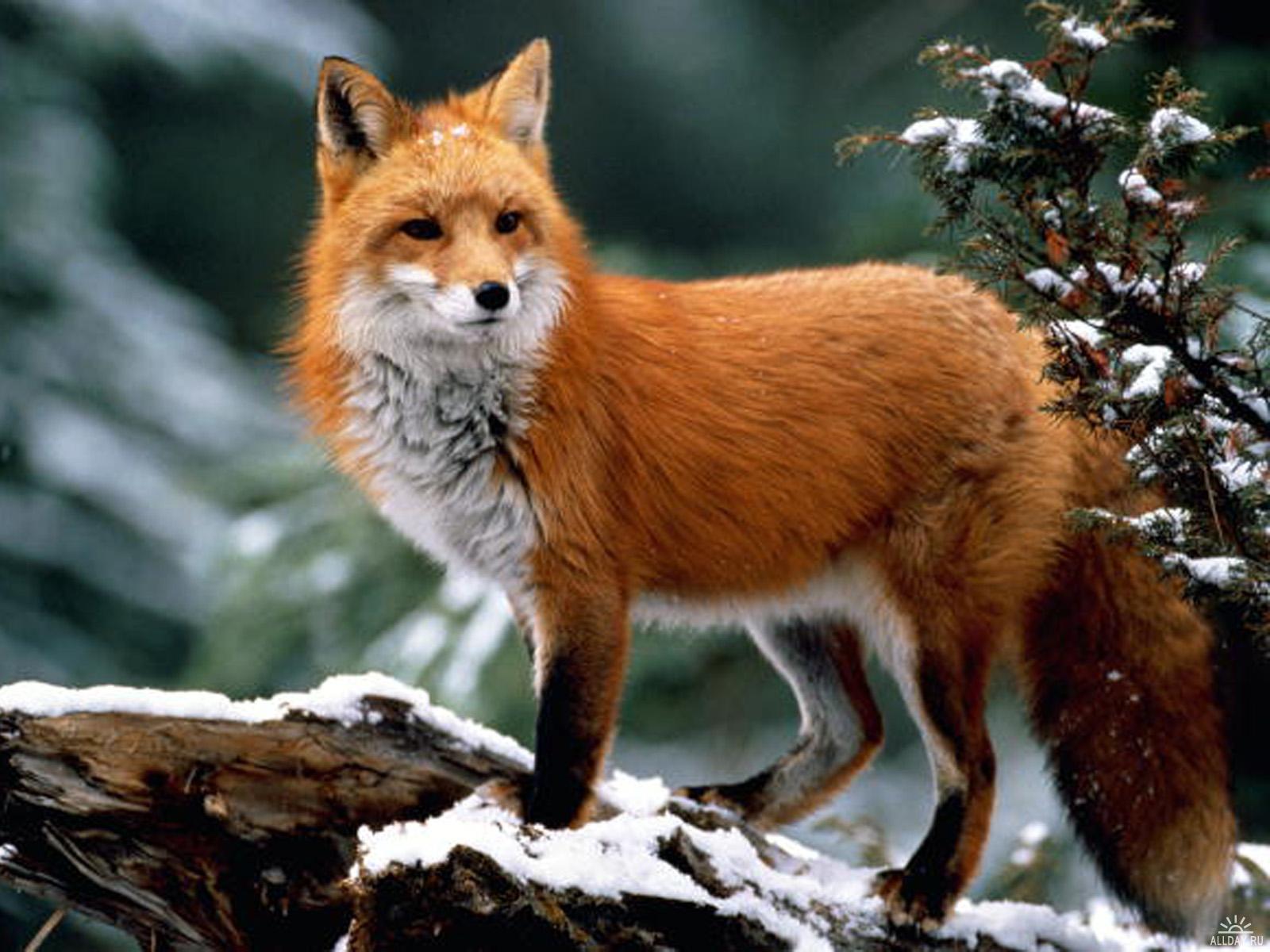 4. Чем питается?
5.Какие повадки у лисы?
Интернет ресурсы:
https://www.google.ru/search?q=картинка+лиса